Using In Common to Integrate Content Understanding and Writing
Core Advocates Monthly Webinar
December 7, 2016
The webinar will begin shortly.  You may wish to download the handouts (check the tab on your webinar control panel) while you wait.
Introductions
Your hosts from the Field Impact Team
Sandra Alberti, Director
Janelle Fann, Project Manager
Jennie Beltramini, Teacher Engagement Manager
Joanie Funderburk, Manager of Professional Learning
Lynda Nguyen, Team Coordinator



This Month’s Guests
Karen Kurzman, Vermont Writing Collaborative; K-12 ELA Supervisor in RI
Char Shryock, OH Standards Advocate Captain
Who are Core Advocates?
Core Advocates are educators who:
Believe in the potential of the CCSS to prepare all students for college and careers;
Are eager to support their colleagues and communities in understanding and advocating for the CCSS and CCSS-aligned instruction;
Understand and embrace the shifts in instruction and assessment required by the CCSS
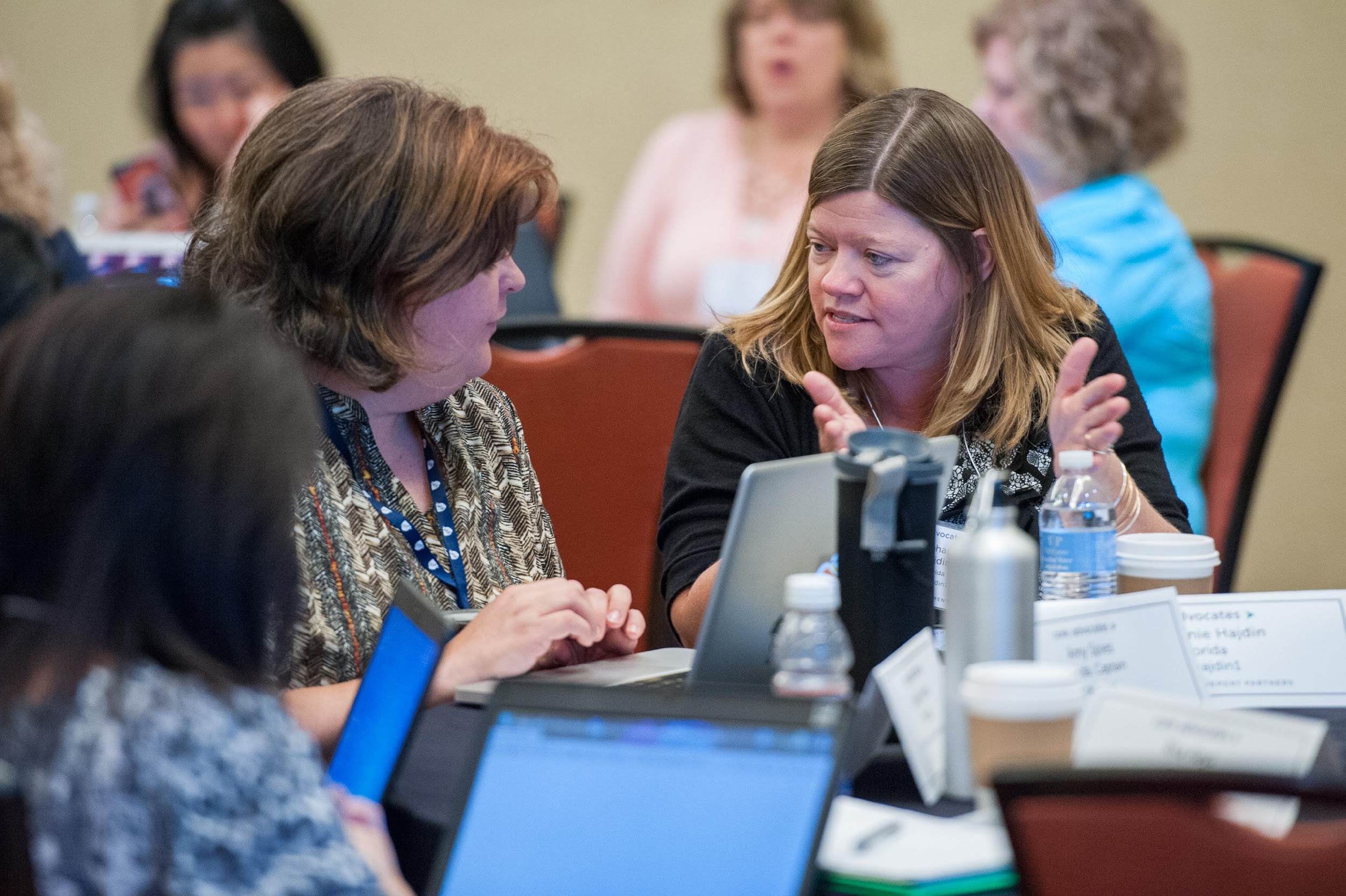 To learn more about Core Advocates…
Contact Jennie Beltramini (jbeltramini@studentsachieve.net ) or Joanie Funderburk (jfunderburk@studentsachieve.net)
Complete this survey to join our database (and mailing lists): http://bitly.com/joincoreadvocates 
Visit our website: www.achievethecore.org
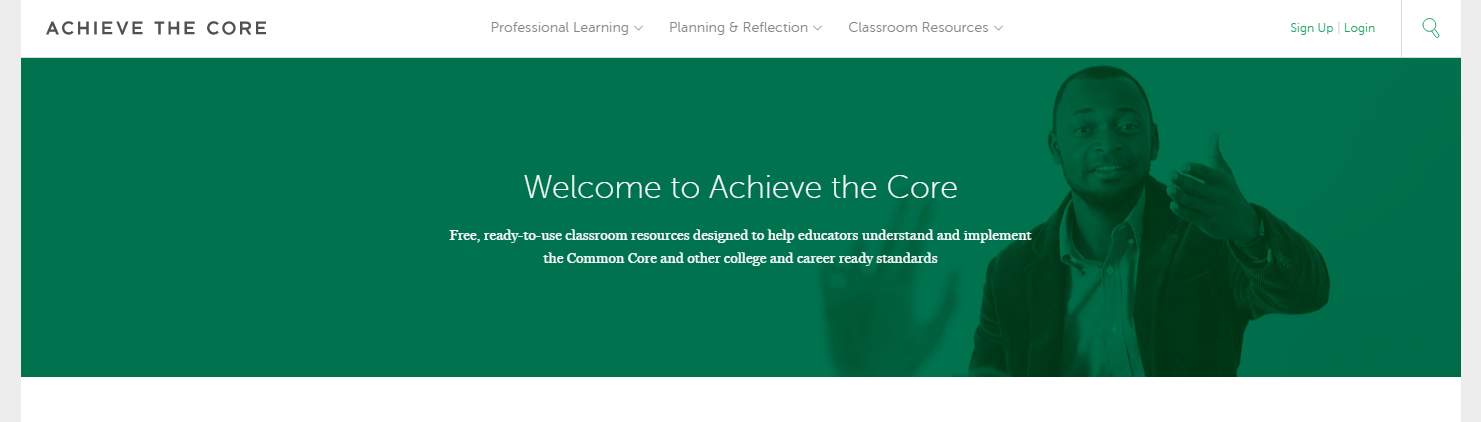 Tweet with us
Please feel free to tweet during and after the webinar using #coreadvocates




@achievethecore
@JoanieFun, @salberti, @JennieBeltro, @edtechgirl
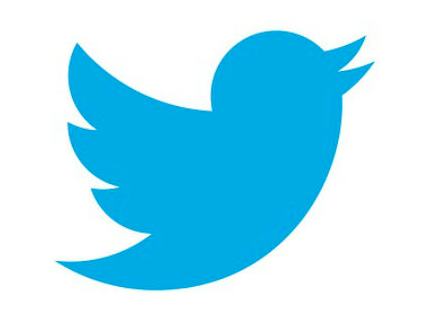 Webinar protocols
During the webinar
– Accessing Documents
– Questions option
– Polling
After the webinar
– Survey
– Access to recorded webinar
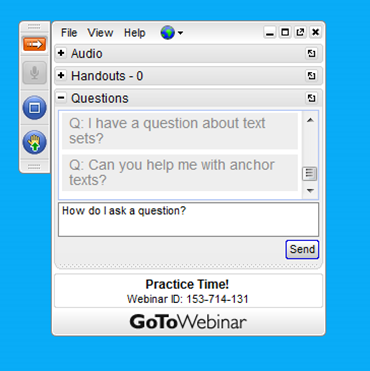 Instructional Advocacy – A Definition
Grounded in a firm understanding of the Shifts, educators owning, supporting, and promoting the resources, tools, and practices that create learning environments in which students develop college- and career- readiness.
Tell us about your efforts
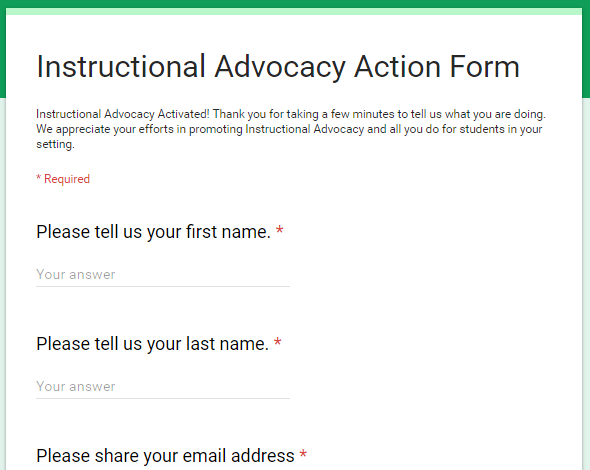 http://tinyurl.com/educatorstakingaction
Goals of the webinar
Learn about the In Common resources for writing instruction and how and why they were developed.

Understand how this resource connects to the Standards, the Shifts, and student achievement in writing.

Consider ways that Core Advocates have used In Common, and how you might use it in your setting.
What is In Common and how was it developed?
What is In Common?
Collection of K-12 student writing samples in three of the Common Core writing standards
Gathered from numerous classrooms around the country
Expository Writing
 




Opinion/Argument,W1
Reports,W2
Response to Texts,W2
Expressive/Creative

     
     


         
        Narrative, W3
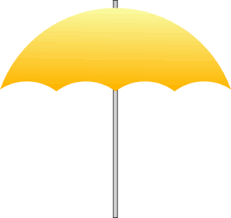 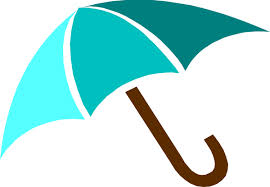 How was In Common developed?
SAP, in its work with teachers, identified a need for student writing exemplars. 
SAP partnered with the Vermont Writing Collaborative, a nonprofit organization.

1,600 pieces of writing from teachers across the country
Teams of teachers read, organized, and discussed how these pieces set an example of good rhetorical effectiveness and conventions

These are not “perfect” papers, but papers chosen to be representative of what all students can do with good teaching.
In Common has two types of student writing examples done in conjunction with a close read of complex texts
Range of Writing 

2.  On-Demand Writing Prompts
	   Opinion/Argument
What is the best pet? (K-5)
Should  your school participate in “Shut Down Your Screen Week?” (6-12)
   Informational
 What Can You Do to Save Water? (K-5)
The Effects of the Great Depression (6-12)
  Narrative
Write a story to go with this picture.
After reading articles and looking at photographs of the Dust Bowl, write a narrative on how a particular small moment in time during this experience affected one person.
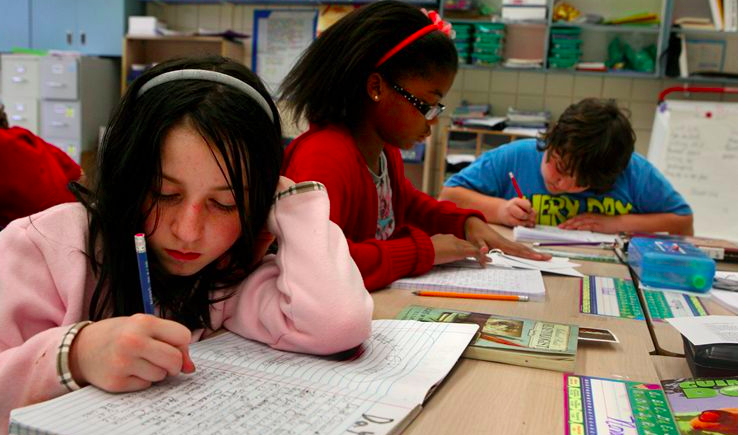 Completed Project
Over 80 pieces of student work, K-12
Original work with student errors
Original work with corrections
Annotated student work for both rhetorical effectiveness (how well students write) and conventions (editing)
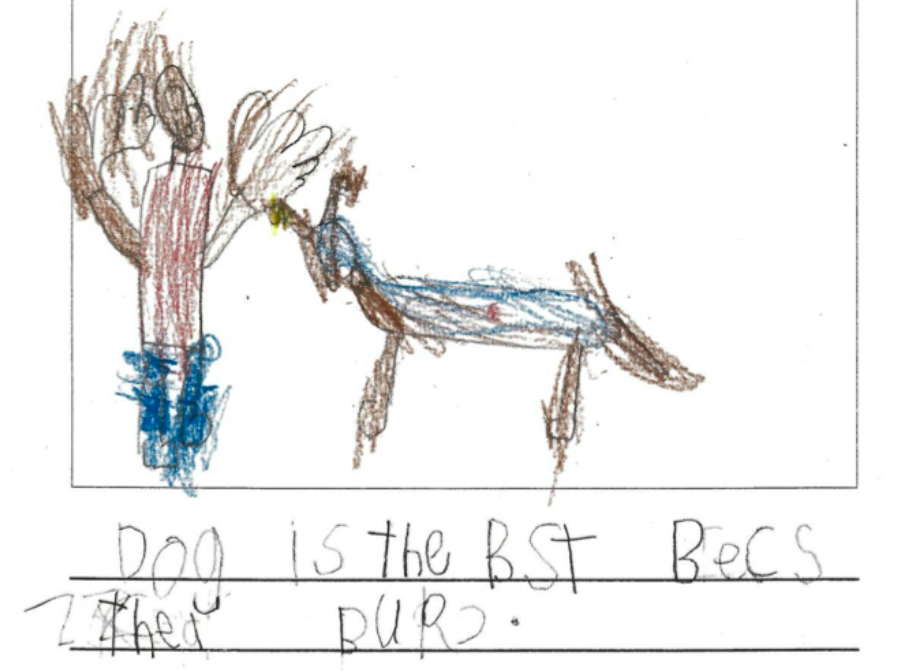 What does it look like?
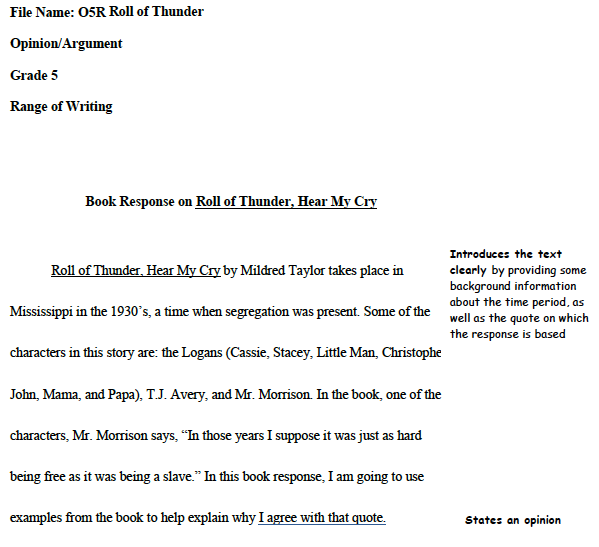 See the full text: Handout #1
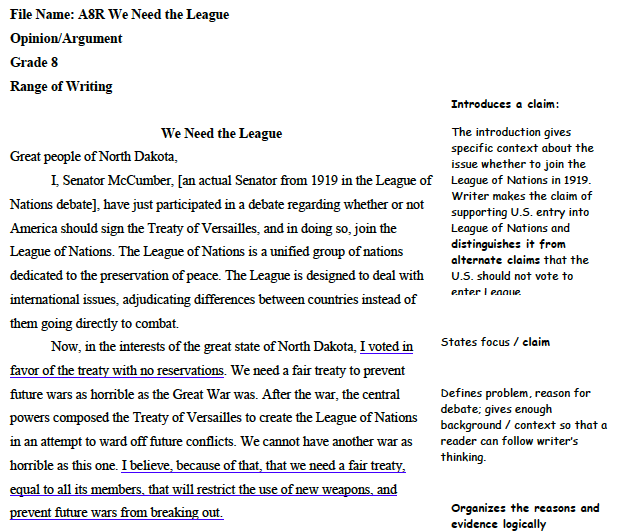 See the full text: Handout #1
Question: 
Why is sample student work a worthy source of professional learning?
Please use the Questions tab on your control panel to submit your response.
How does In Common connect to my work with the Standards and the Shifts to positively impact student achievement?
The Shifts for ELA/Literacy and In Common
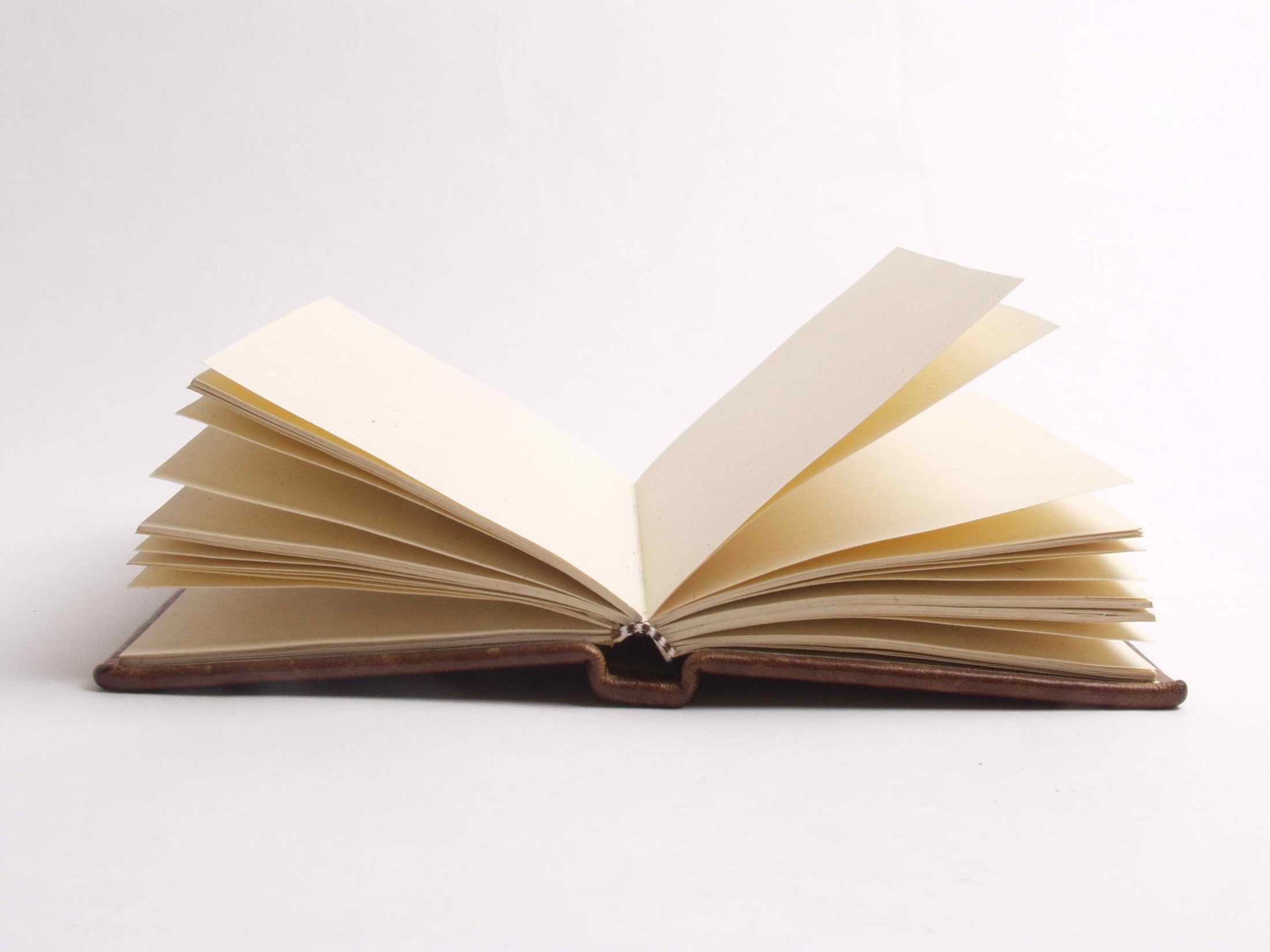 Regular practice with complex text and its academic language
Shift 1: Complex Text
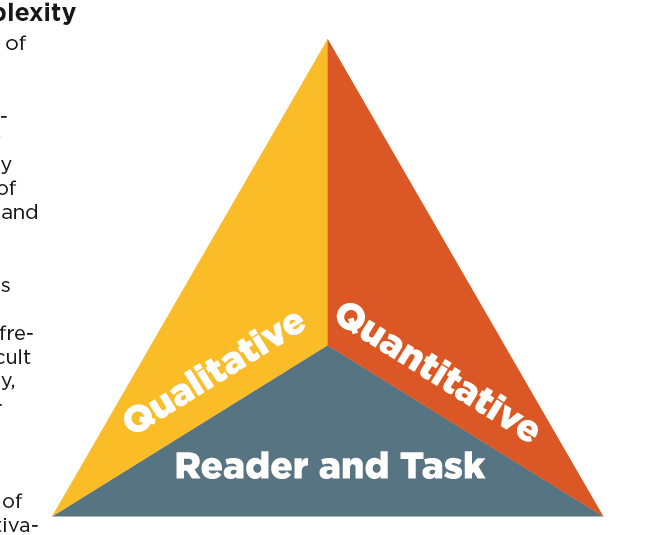 Three aspects of text complexity
Layers of meaning
Purpose
Concept complexity
Text features
Genre
Organization
Aspects of Qualitative Complexity
Meaning
Structure
Language
Knowledge
Vocabulary
Sentence length and structure
Figurative language
Regional/historical usage (dialects)
Background
Experiences
The Shifts for ELA/Literacy and In Common
Reading, writing and speaking grounded in evidence from the text, both literary and informational
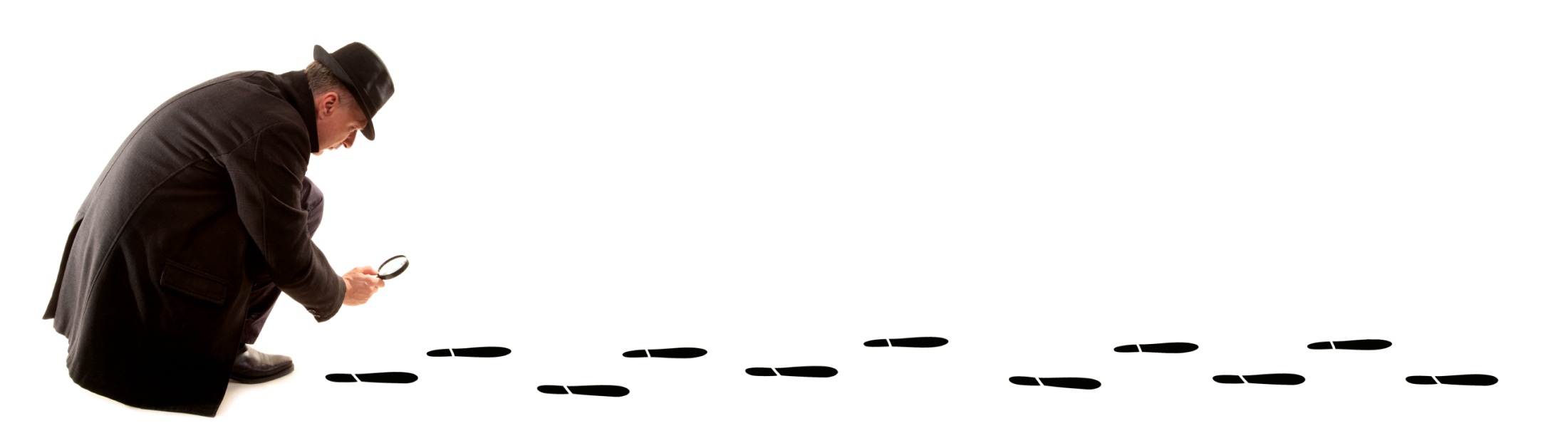 Shift 2: Grounded in evidence from the text
All prompts use a text-based essential question to give students a clear focus/thesis.

All needed information is found within the texts
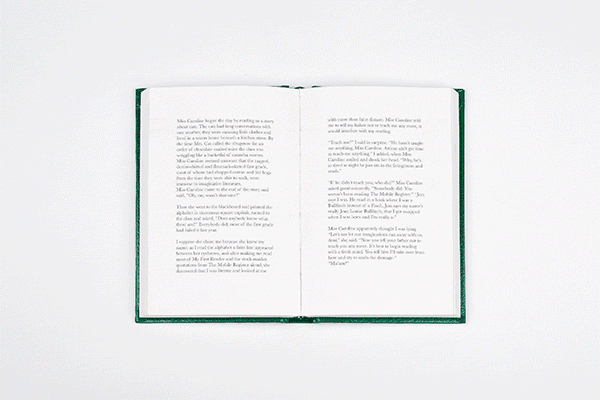 The Shifts for ELA/Literacy and In Common
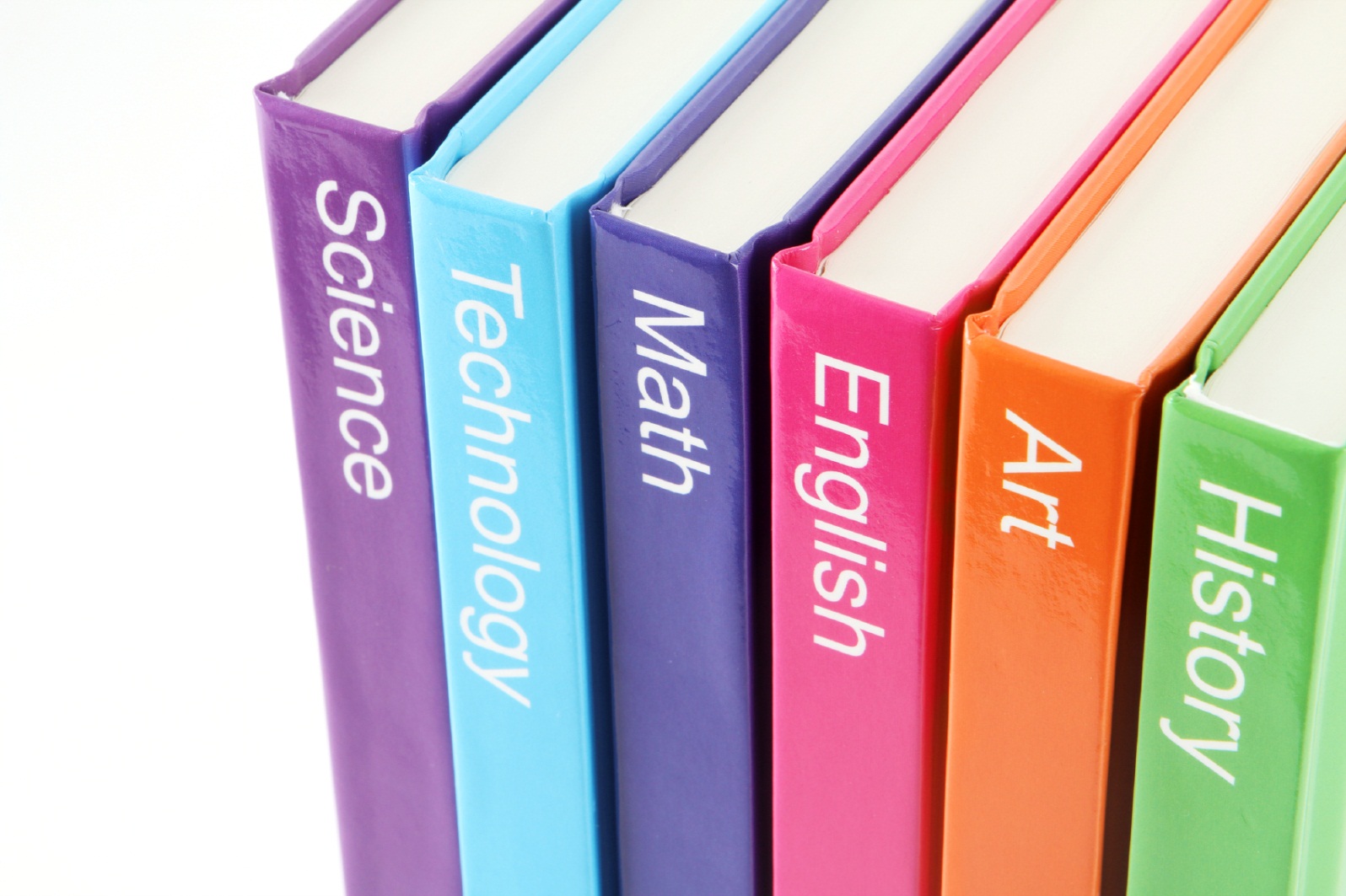 Building knowledge through content-rich 
         texts.
Shift 3: Building knowledge
Prompts are based on ELA, Science, Social Studies, and other content areas.
Range of Writing
On Demand
Let’s look at the range of writing narrative, The Boy. (Handout #2)
Sample Student Work: “The Boy”
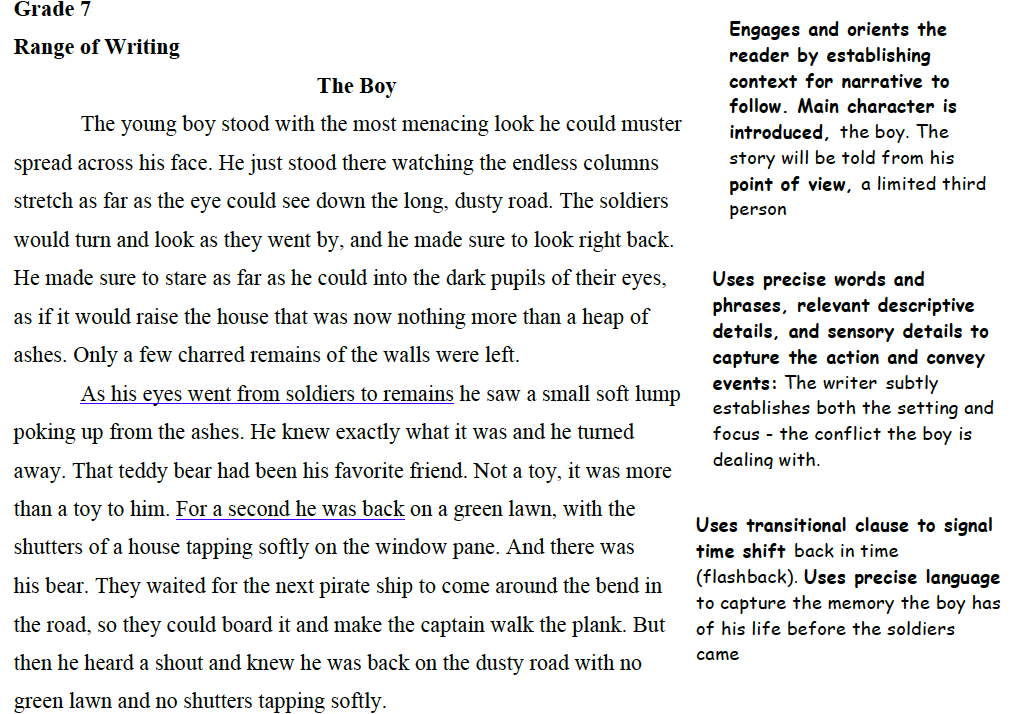 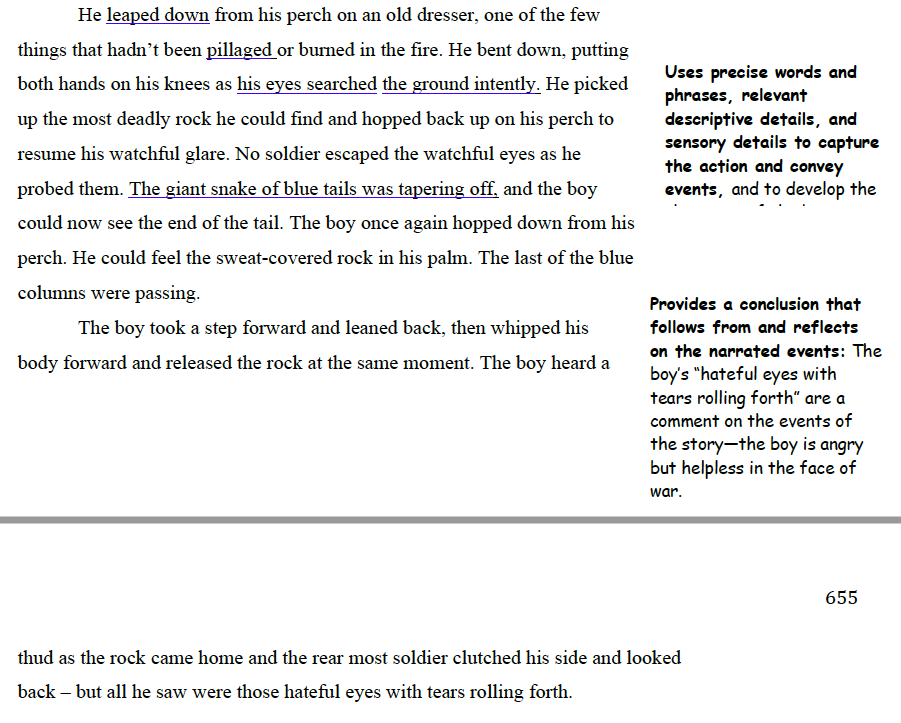 Poll: Which Shift is the most difficult for teachers to connect to writing instruction?
How have other educators used In Common, and how might I use it?
Karen’s Use of In Common
Use In Common…

…to compliment the district writing rubric.
… to help create district exemplars. It helps eliminate subjectivity of teachers.
…with students, supporting them in analyzing and recognizing writer’s craft.
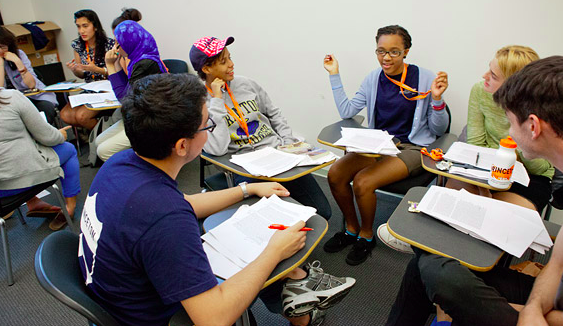 Special Guest Core Advocate:

Char Shryock, Dir. of Curriculum and Instruction
Bay Village City Schools 
Ohio Standards Advocates State Captain

@edtechgirl    #OHAdvocates
How a K-12 Vertical ELA Team Used In Common
Our problem:  

Lack of consistent expectations for what quality argumentative/opinion writing should look like within and across grades. 

Our solution: 

Use the In Common On Demand annotated student work
and the ELA standards to create a common
anchor rubric.
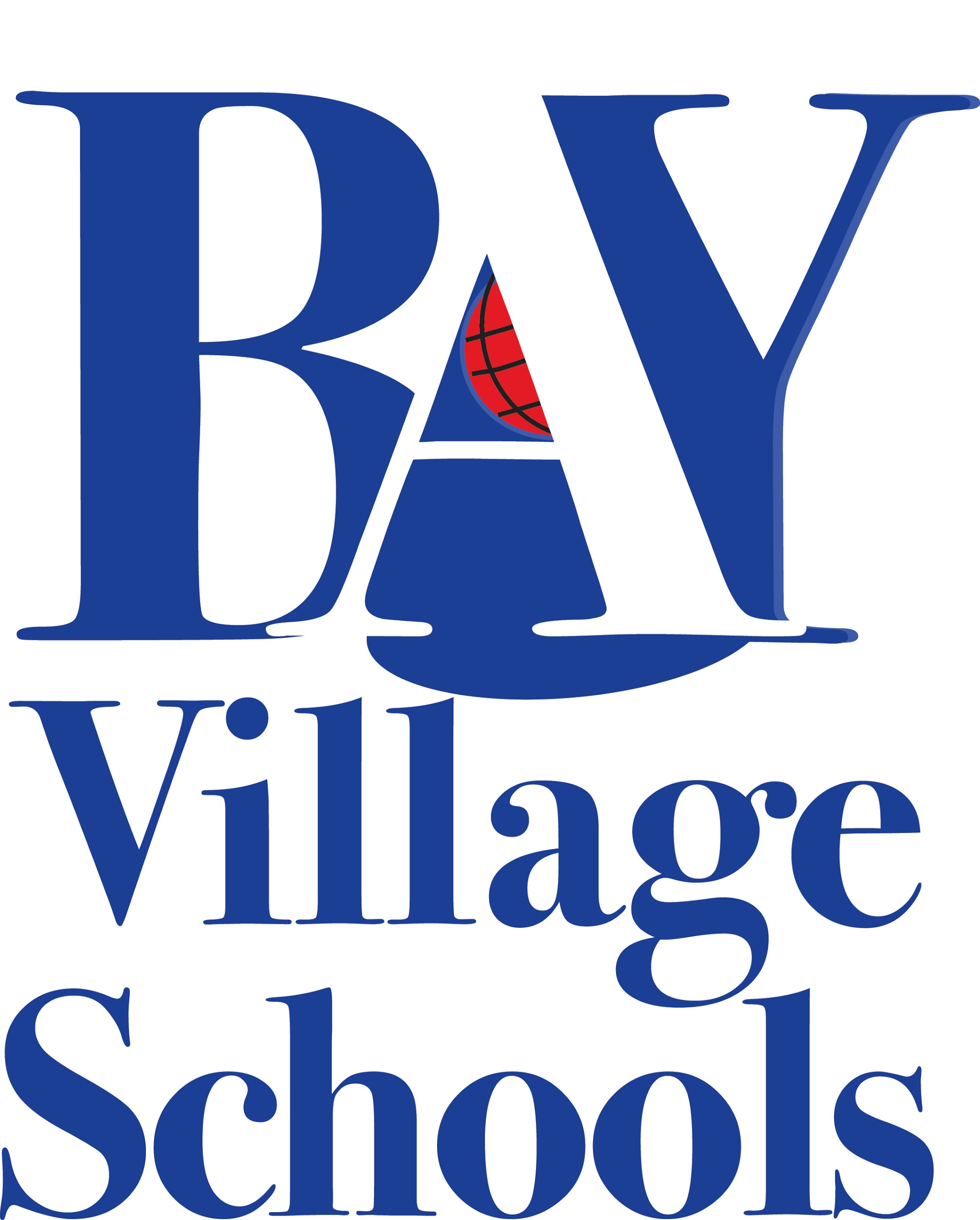 Our Expected Outcomes:
Identify consistent writing non-negotiables 
Provide a framework 
Shift thinking around assessment  
Purpose 
Focus 
Evidence 
Conventions
Parent Communication
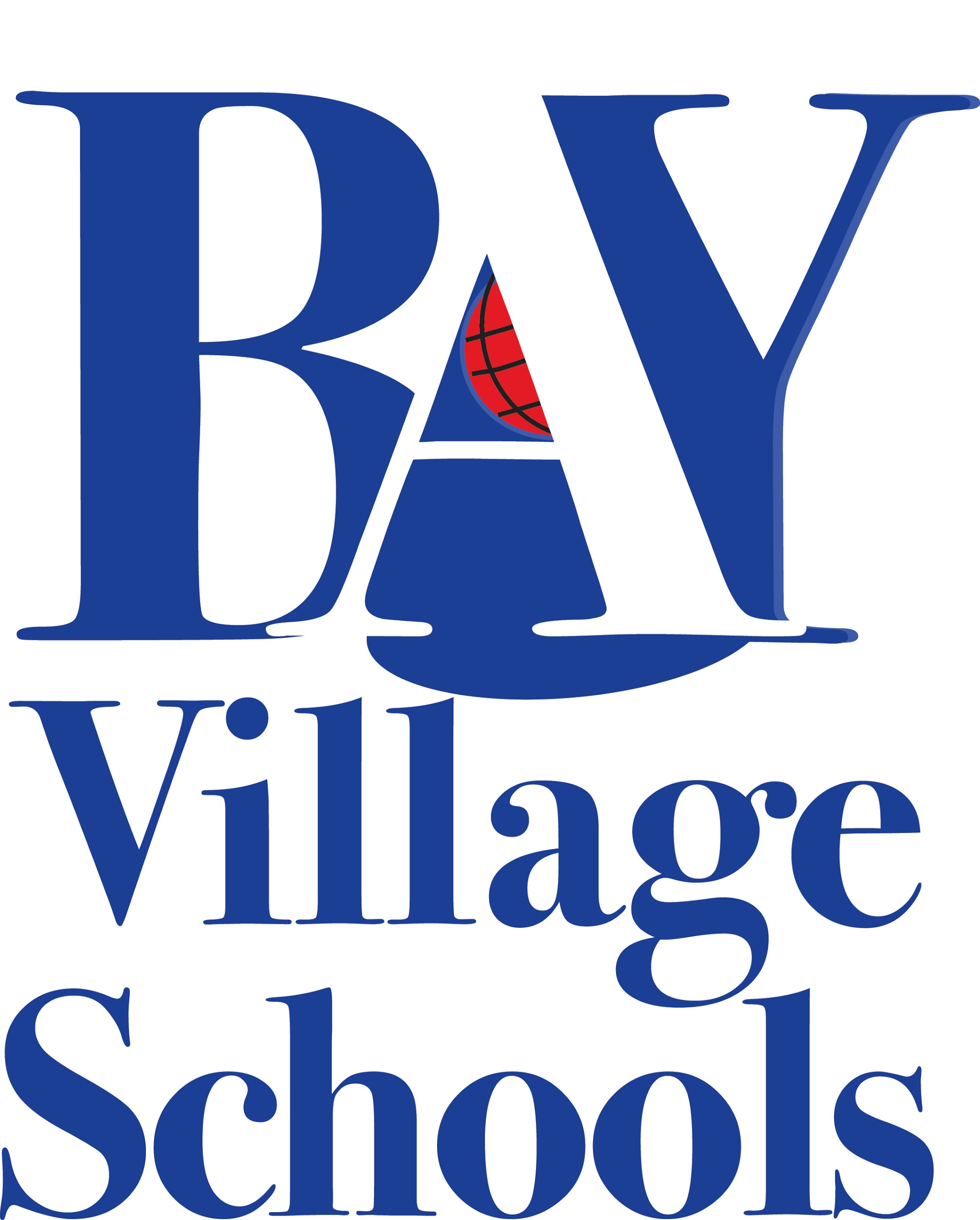 Our Process - Step 1
Standards Review

By grade level
Identify key words
Grade to grade progression

Discussion
What categories can we put our key words into?
What are key differences you see between grades?
What might be challenging for students?
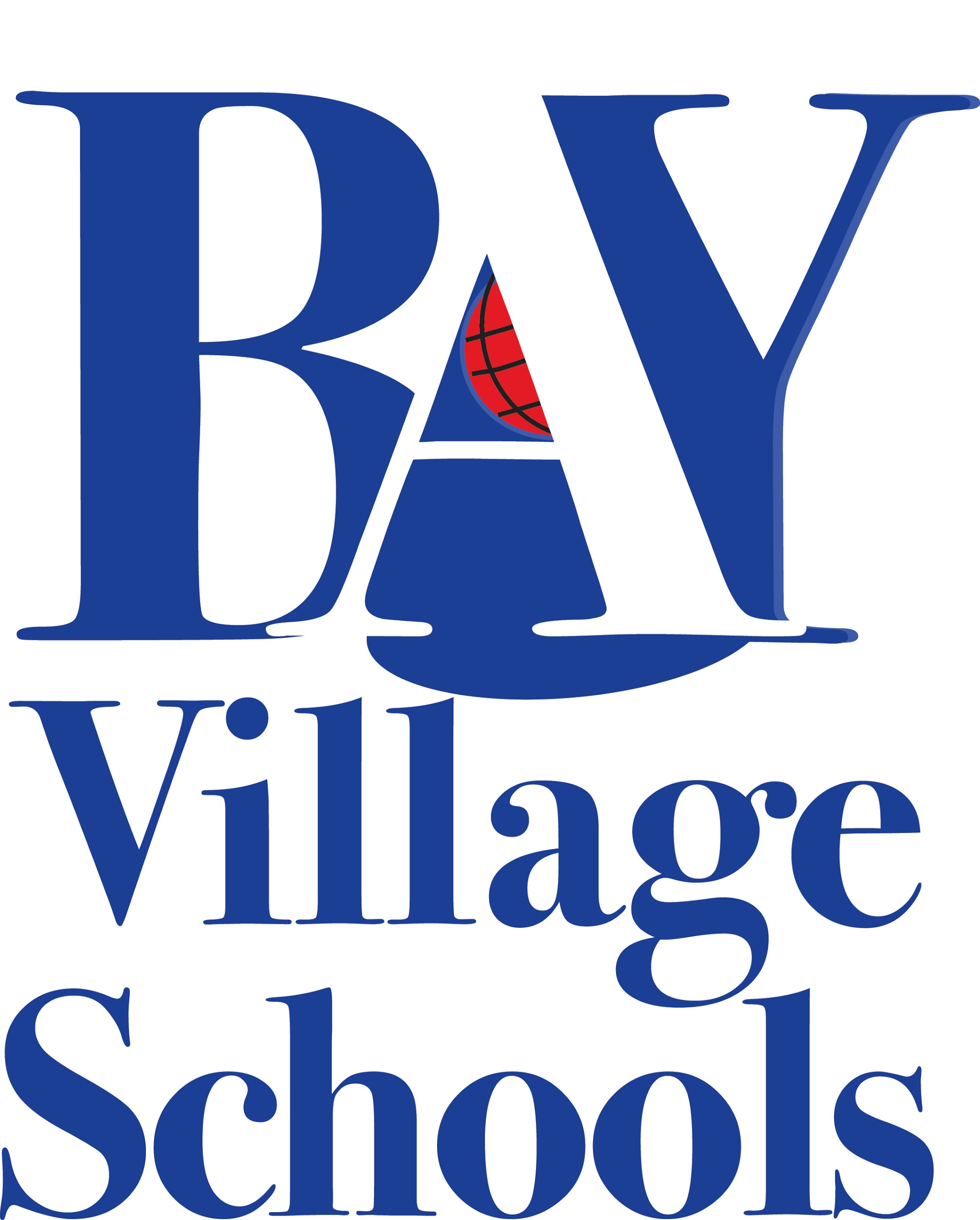 Our Process - Step 2
Student Work Deep Dive - Using In Common Student Work

On Demand annotated writing samples 
Focus on key features by grade
Gallery walk

Discussion 
How do key features of student work match to the standards?
What common features of argument/opinion can be seen across all of the student work?
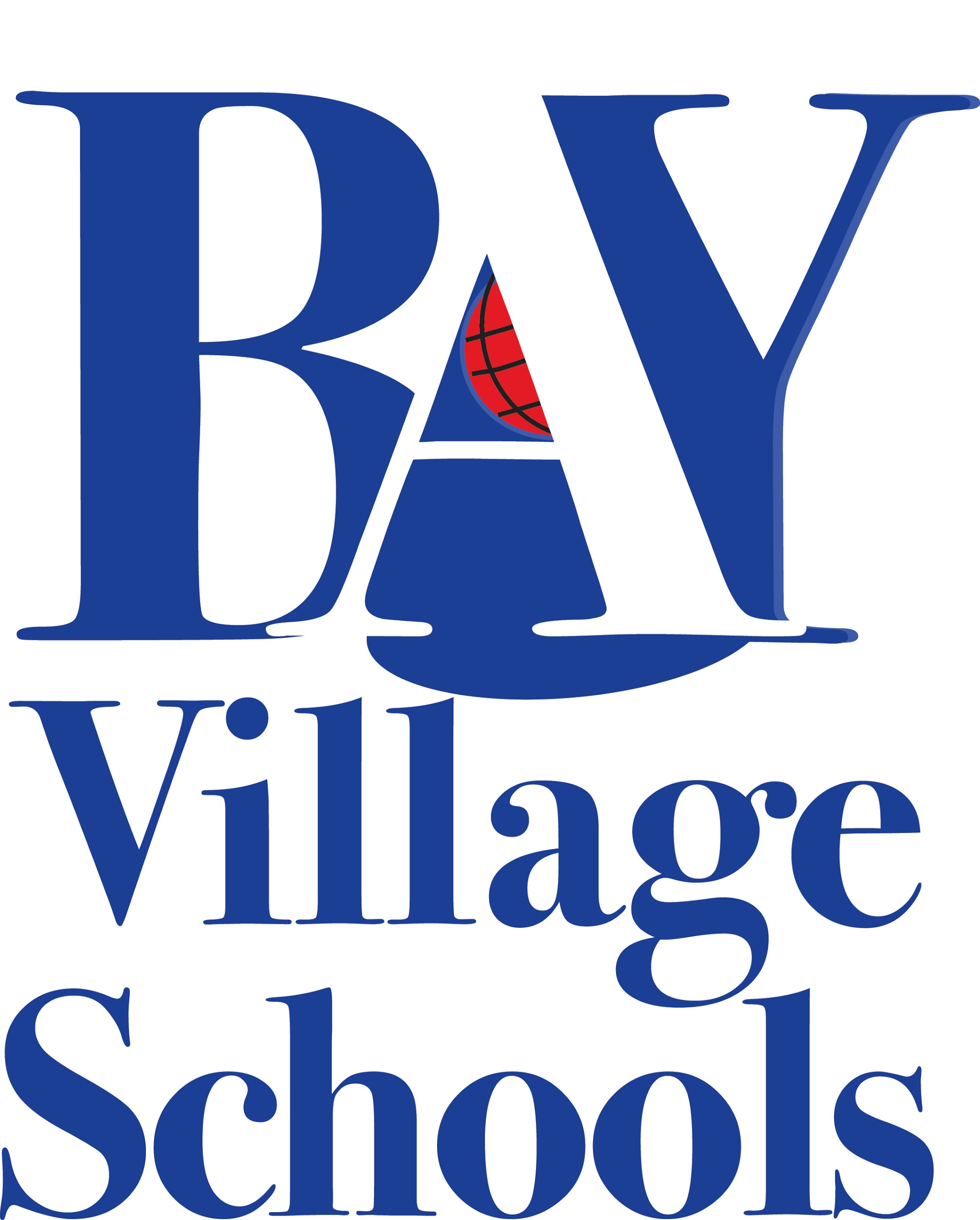 Our Process - Step 3
Build Anchor Rubric

Identify rubric domains 
Create anchor descriptors Level 3
Use authentic student work to build other levels
Use Anchor Rubric to build grade-specific rubrics
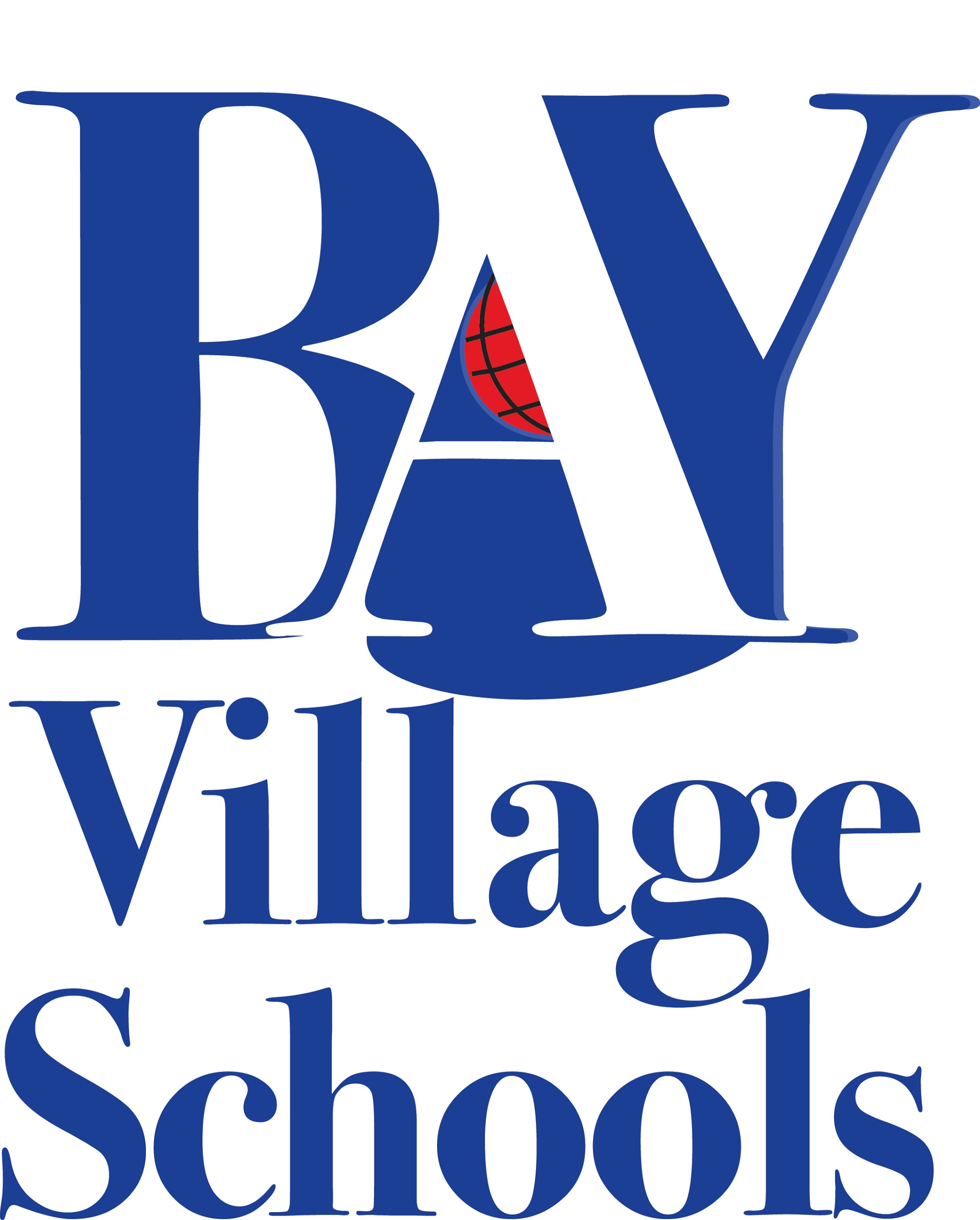 Our Anchor Rubric
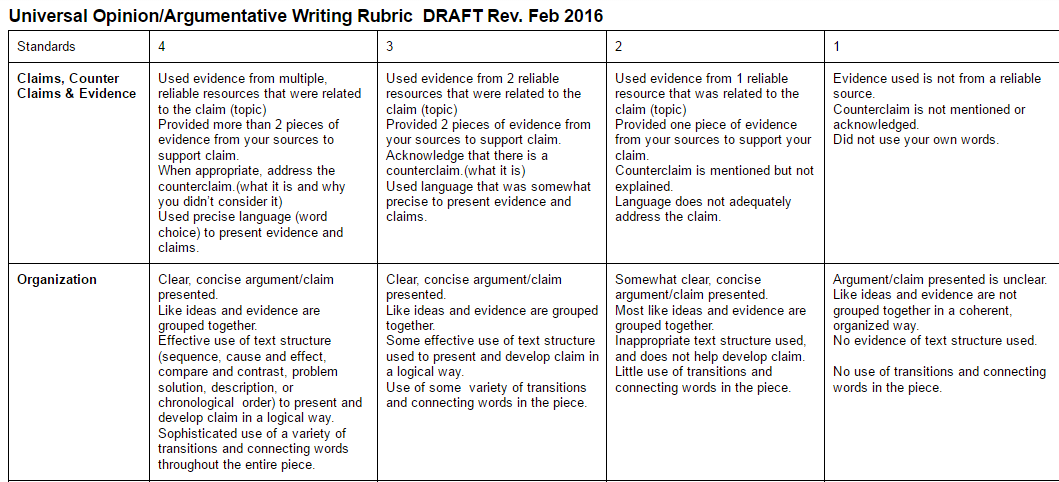 Handout #3  OR Access the Complete Anchor Rubric here:
https://docs.google.com/document/d/1yWpU-5NkduaGifyLh2ViHAoavzfGtJ7aiQpWbYrQjuk/edit?usp=sharing




SSee
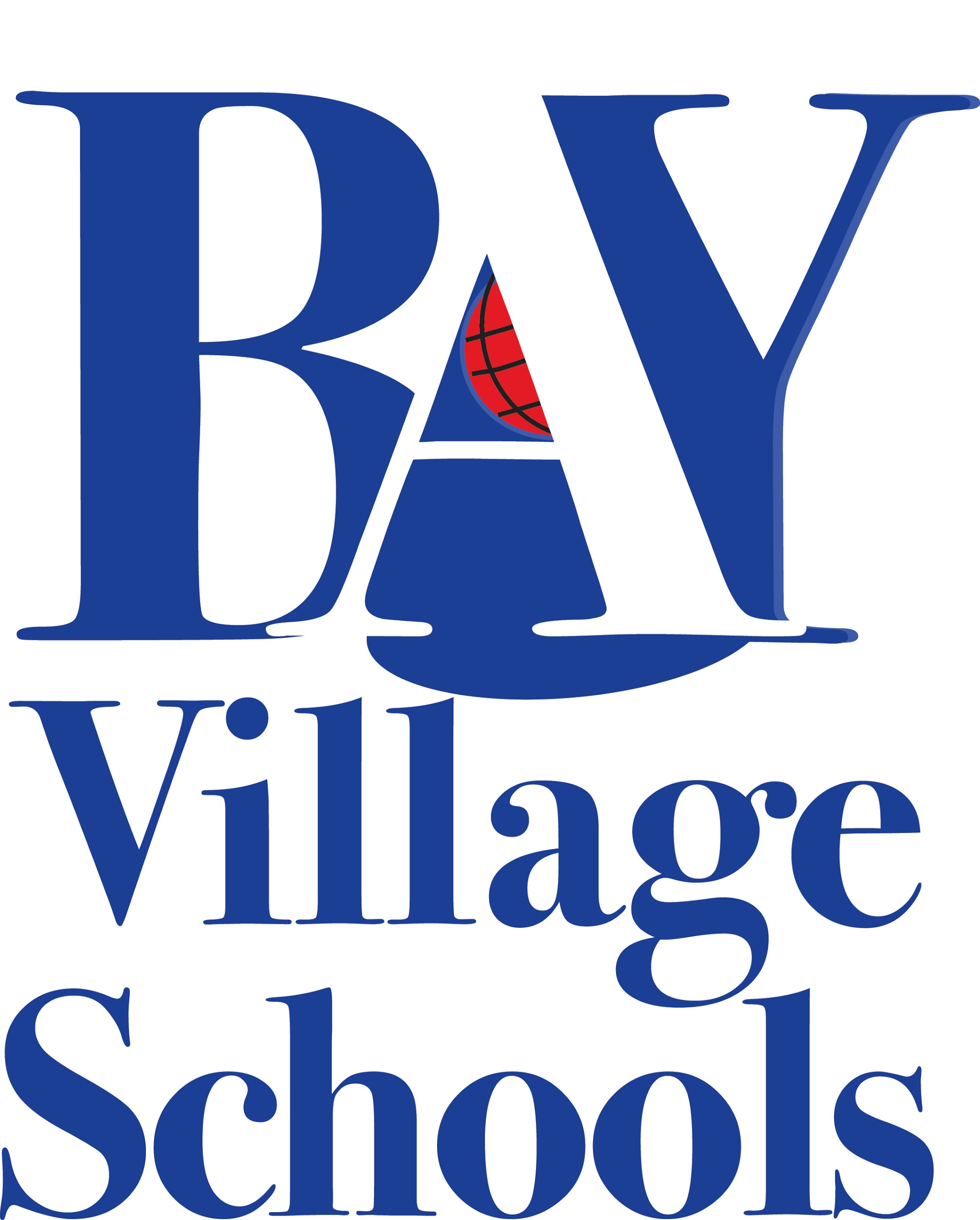 Activity: Let’s Look at Student Work from In Common
GR 1 I used to have a dog and I think a dog is best. A dog becas its cute and it likes to Play and its snuggly and it likes to choo bones. A dog is best because of theese reasons.

GR 3 Are you looking for a now Pet? I'd rekomend a cat. For one thing they aren't that egspensev you could find one on your porch and aboped it. Cat's yushely baeth them sellf. Cat's will sleep with you and can help you cawlm down when you'r upset or mad. Cat's allso don't need training and you can's leave cats home for the day. Cat's don't need much exercise. So if you are looking for a pet maeby see some cat's and you mite find your self a great pet!
Handout #4
Questions for Char and Karen?
Find In Common on Achieve the Core
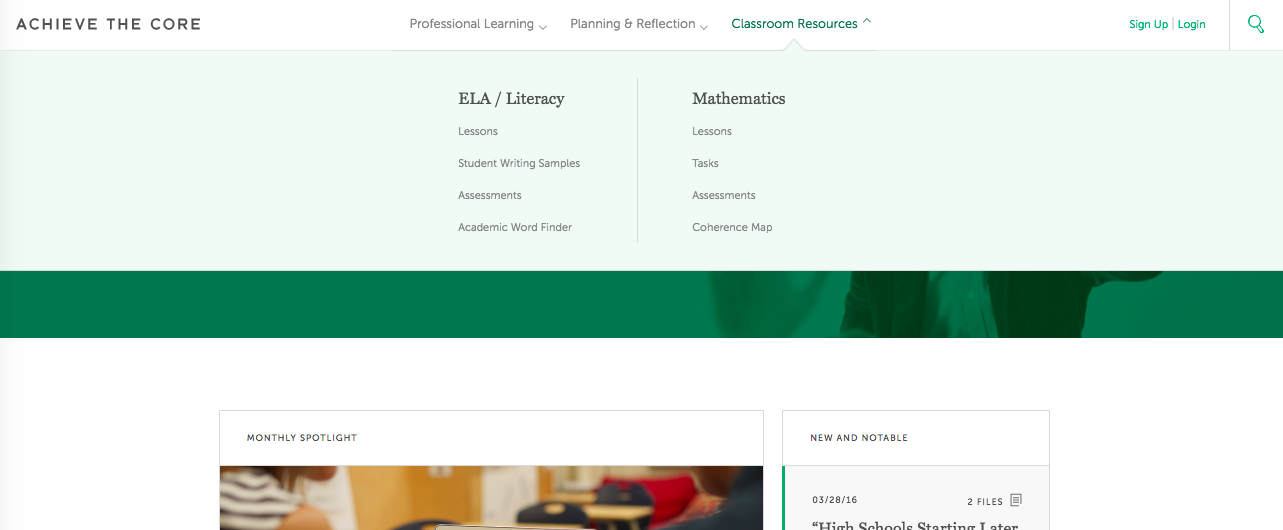 Poll: Which of these ways of using In Common is most applicable in your setting?
Instructional Advocacy – A Definition
Grounded in a firm understanding of the Shifts, educators owning, supporting, and promoting the resources, tools, and practices that create learning environments in which students develop college- and career- readiness.
Tell us about your successes
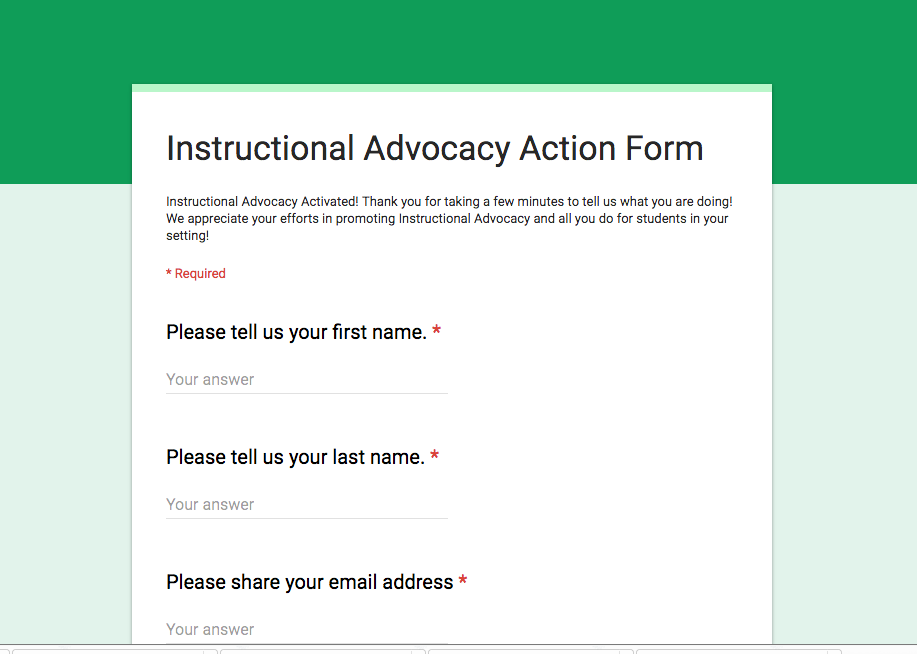 http://tinyurl.com/educatorstakingaction
Please join us again next month!
In the New Year, Resolve to Make the Work, Work!

January 4, 2017   7:00 - 8:00 pm EST

Register Here: https://attendee.gotowebinar.com/register/8808091271618464770
Thank You!